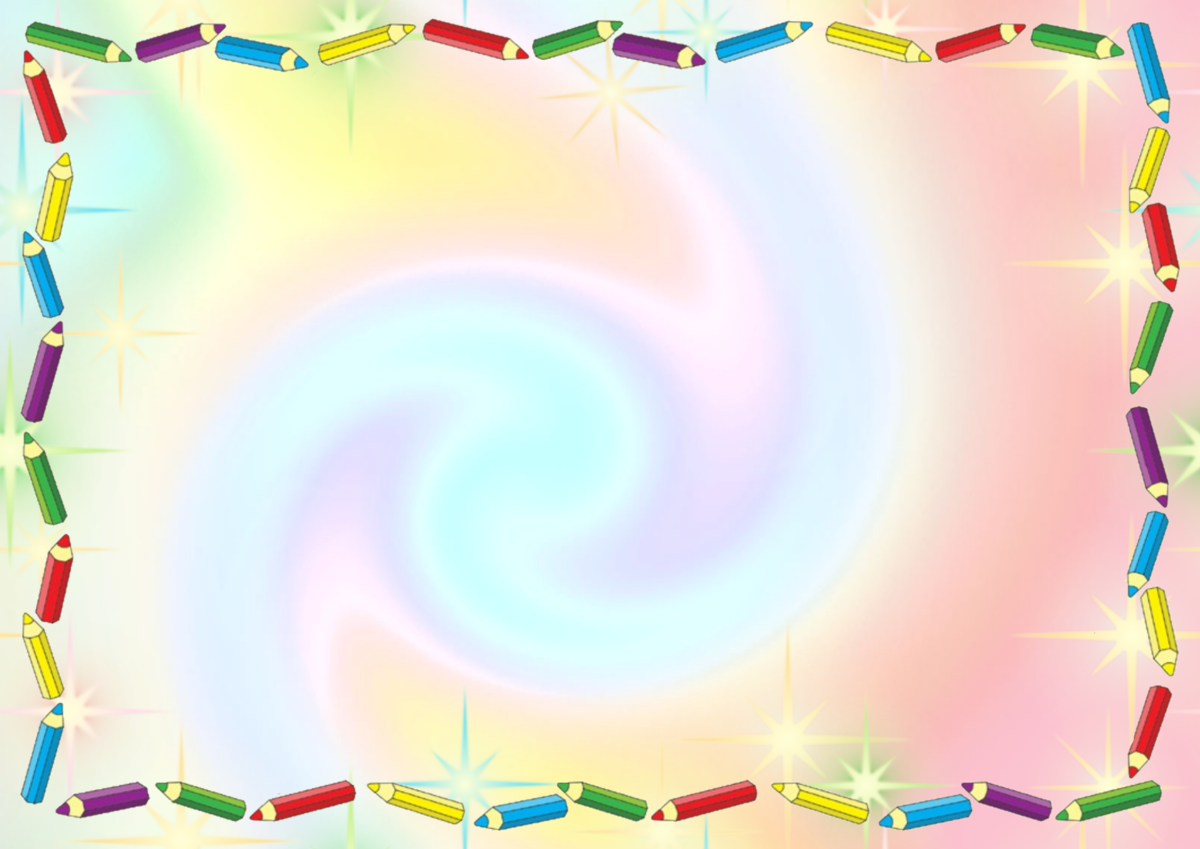 Конспект занятия по ФЭМП для детей старшего дошкольного возраста
Подготовила: воспитатель
Несмачная Маргарита Евгеньевна
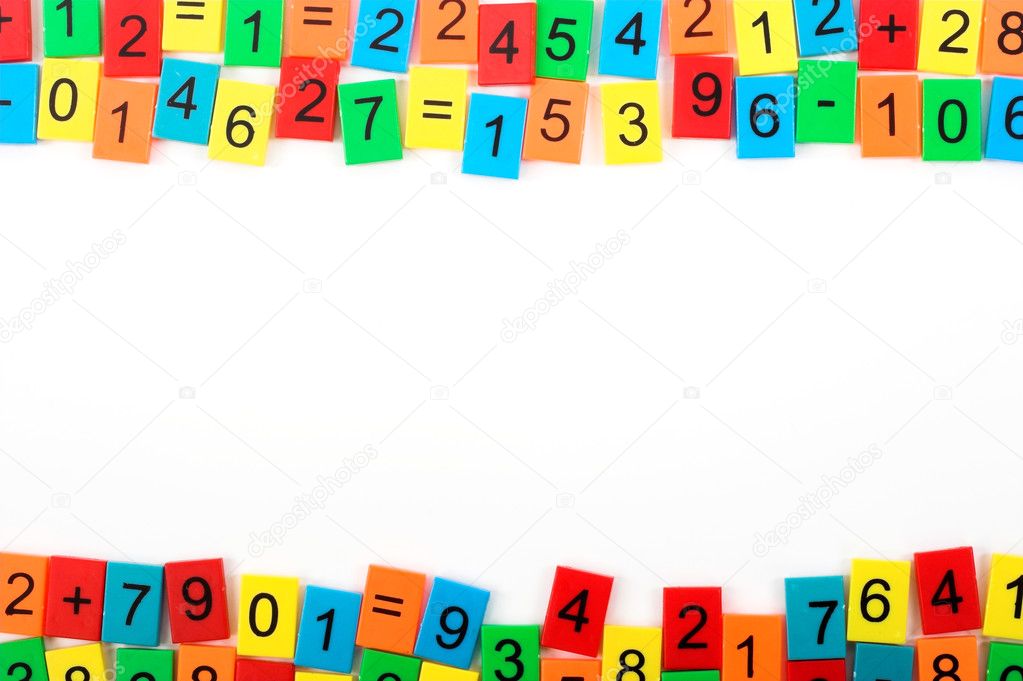 Совершенствовать умение составлять число 5 из единиц.
  Упражнять в умении двигаться в заданном направлении.
  Закреплять умение последовательно называть дни недели, определять, какой день недели сегодня, какой был вчера, какой будет завтра.
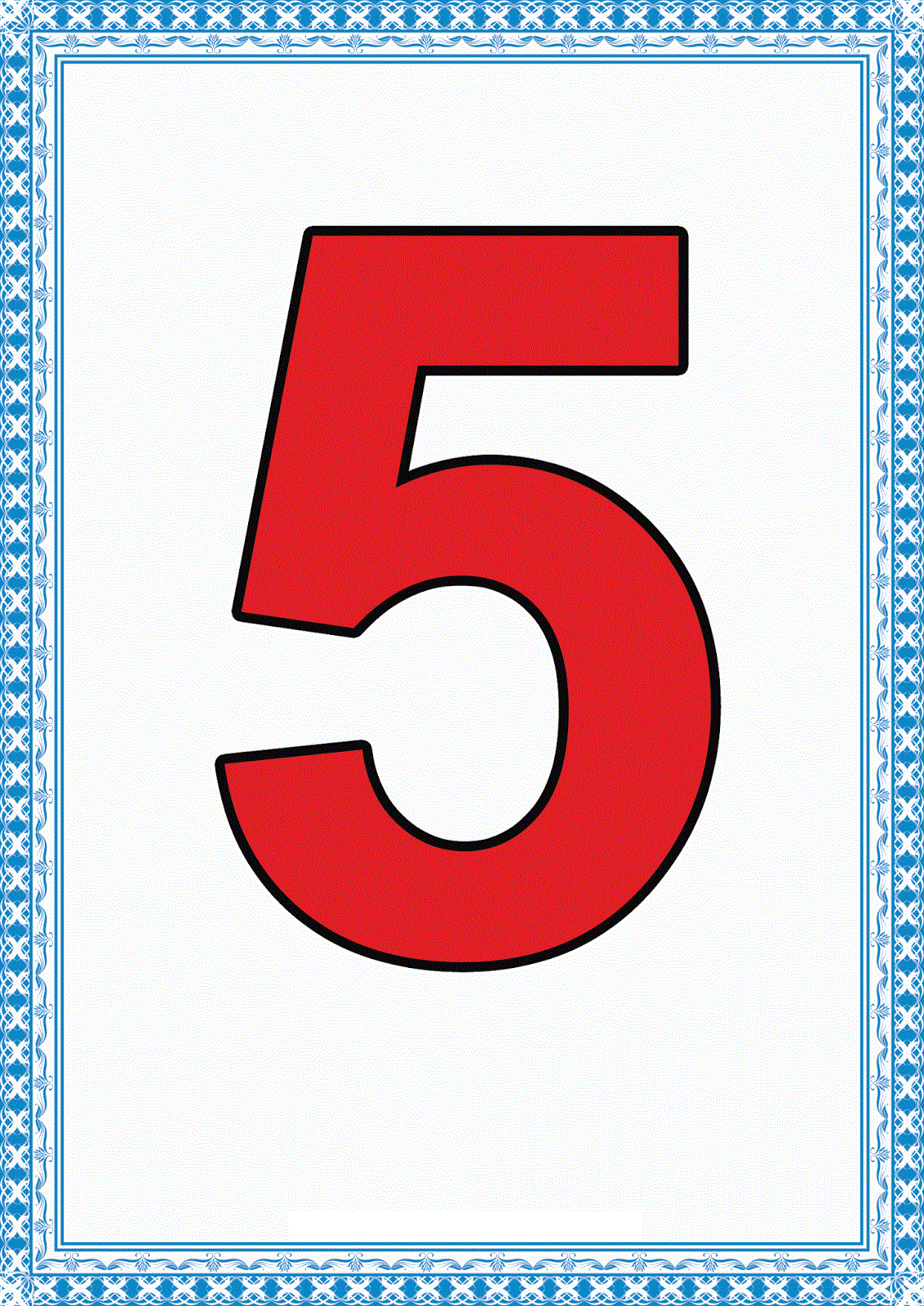 Сколько пальцев на руке​И копеек в пяточке,​У морской звезды лучей,​Клювов у пяти грачей, ​Лопастей у листьев клена​И углов у бастиона,​Про все это рассказать​Нам поможет цифра…​
СКОЛЬКО?
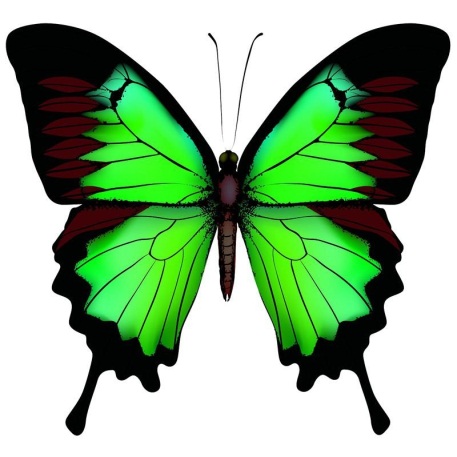 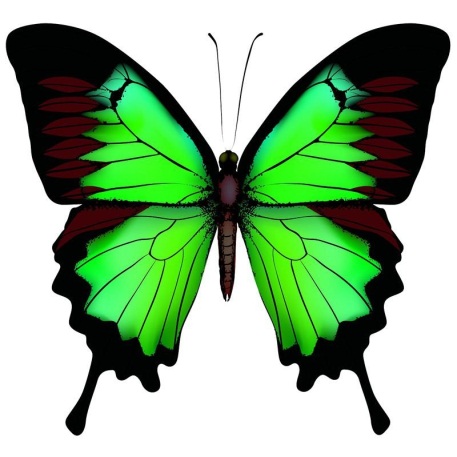 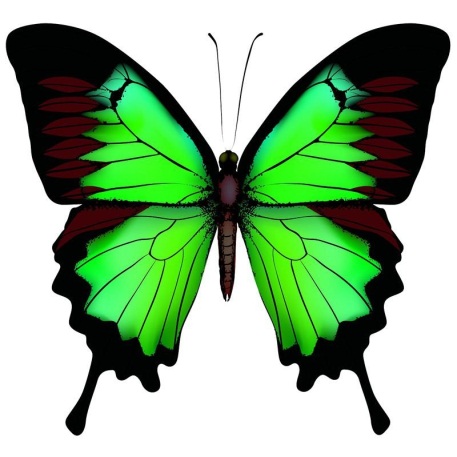 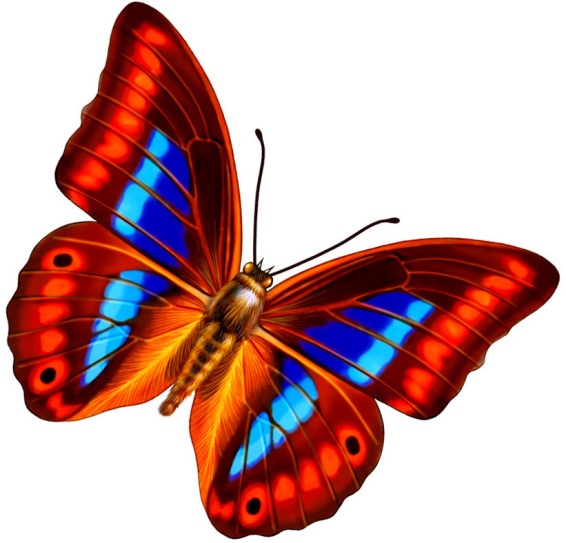 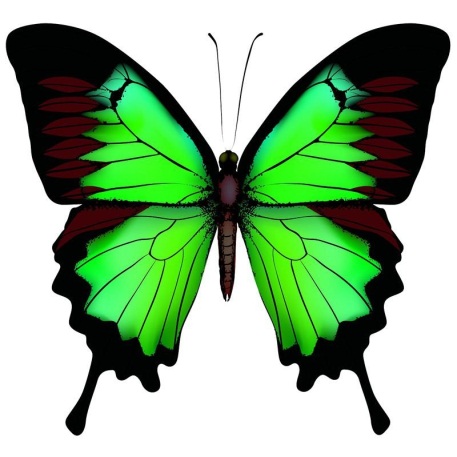 5
сколько мячей?
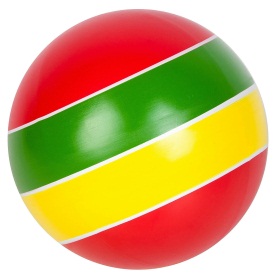 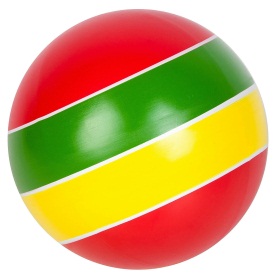 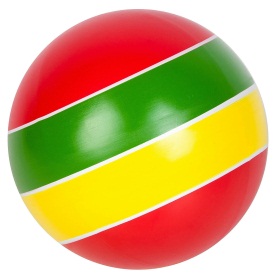 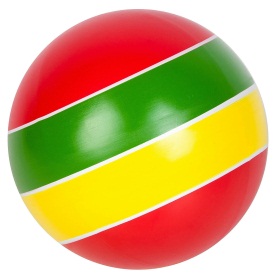 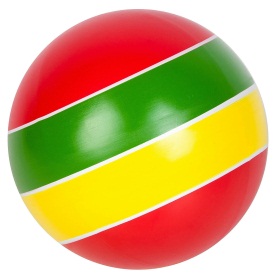 = 5
сколько зайчиков?
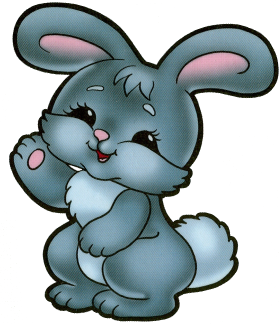 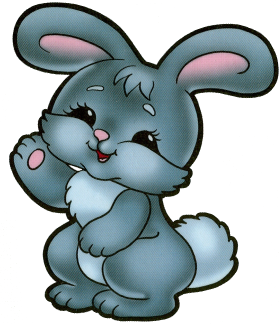 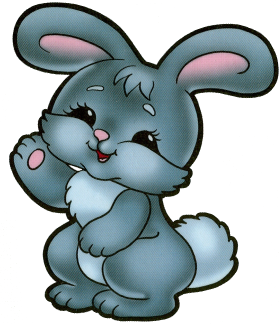 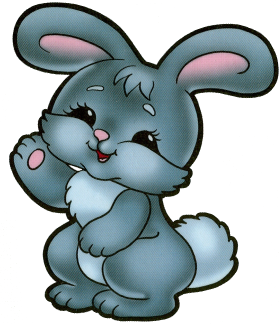 4
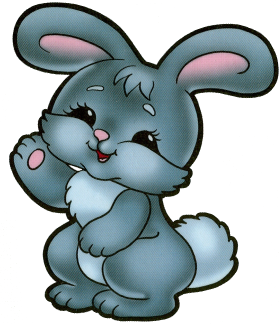 Сколько нужно добавить зайчиков, чтобы получилось 5?
4+1=5
ЧТО НАХОДИТСЯ
ВВЕРХУ СПРАВА?
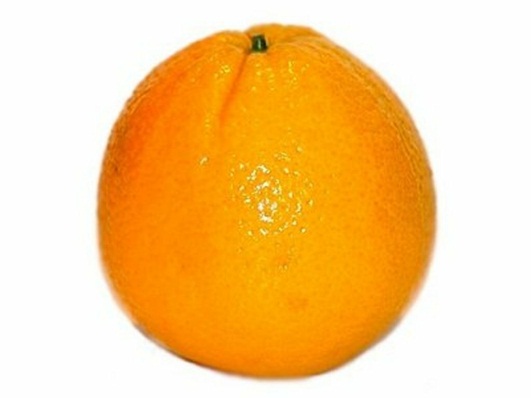 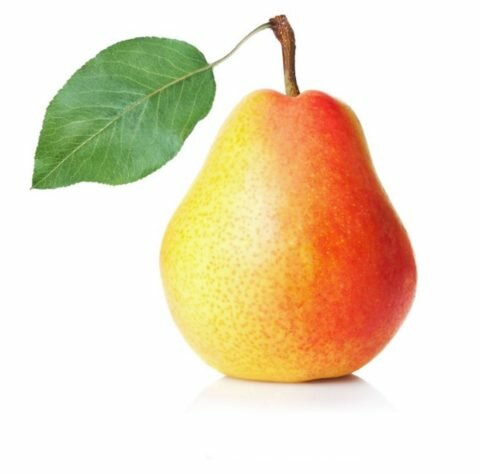 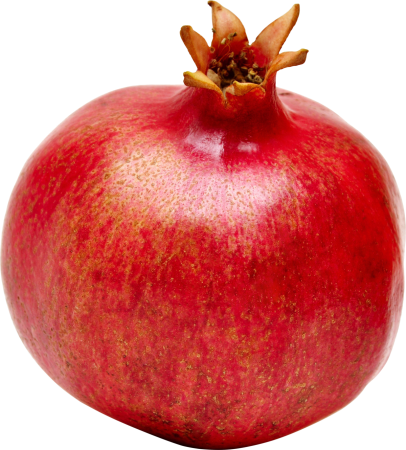 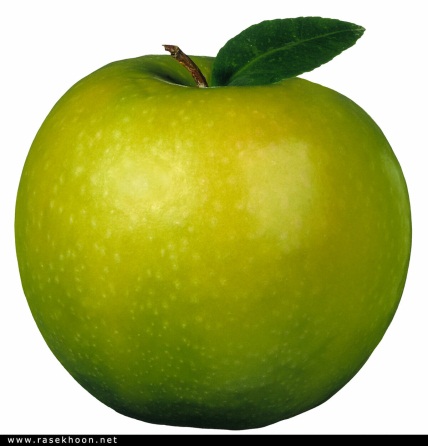 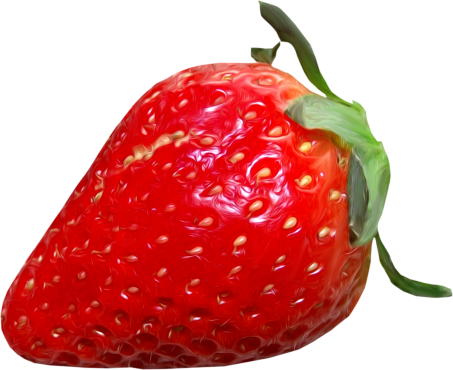 ЧТО НАХОДИТСЯ
СЛЕВА ВНИЗУ?
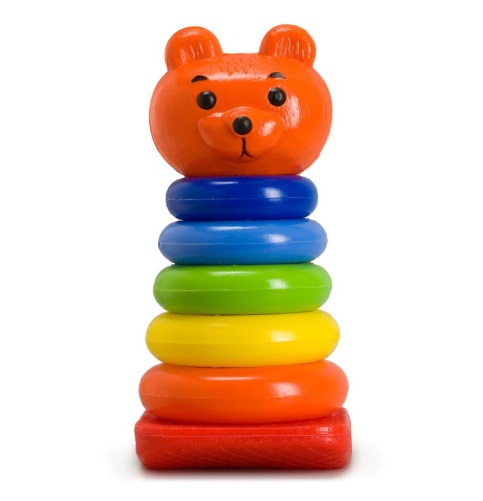 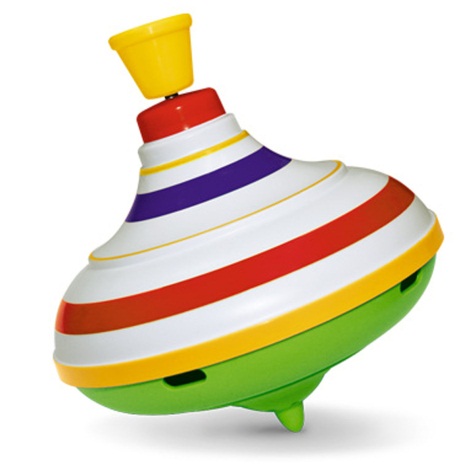 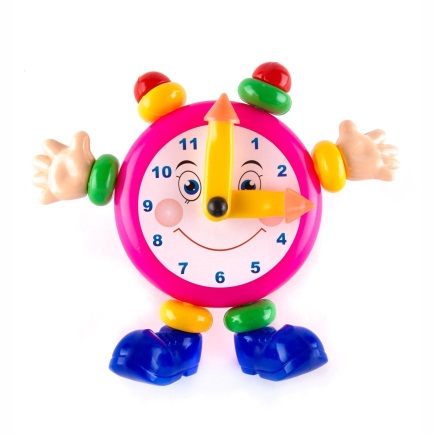 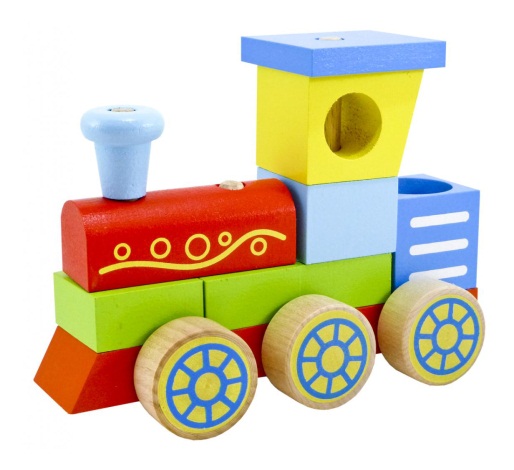 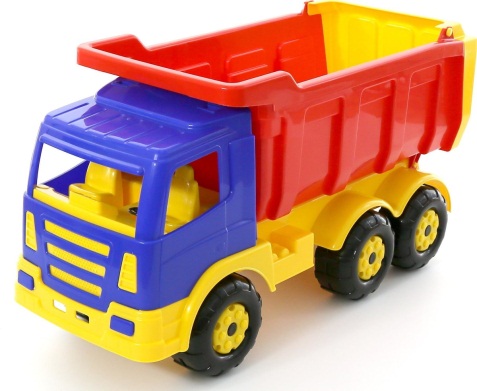 ЧТО НАХОДИТСЯ СЛЕВА
ВВЕРХУ?
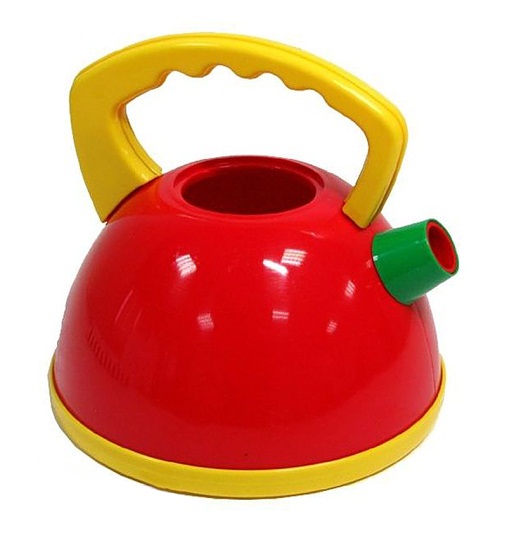 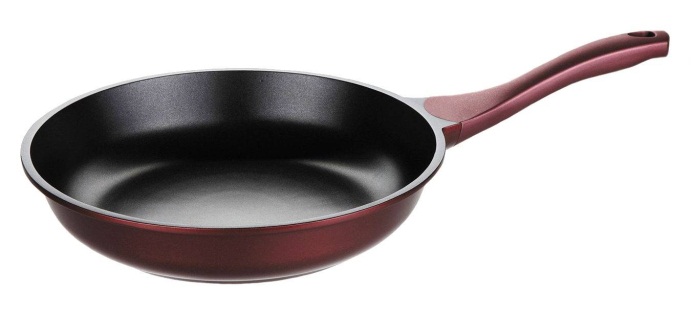 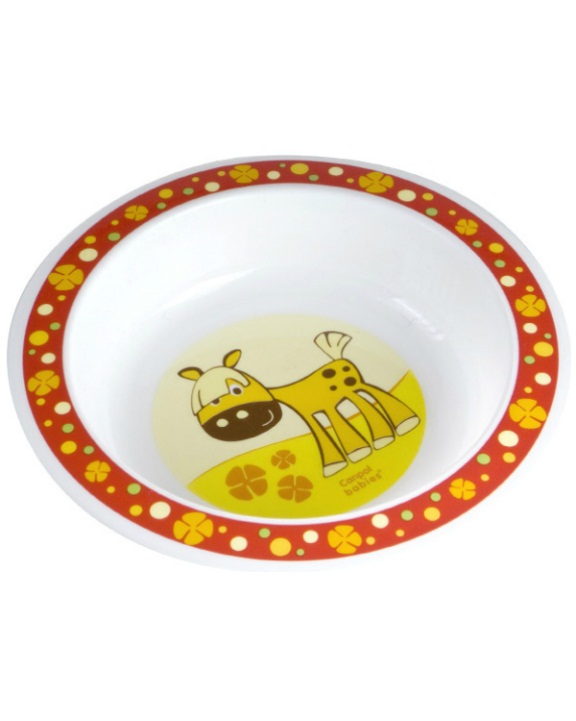 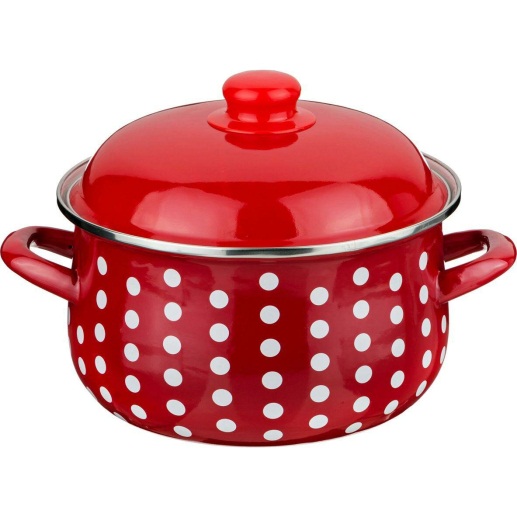 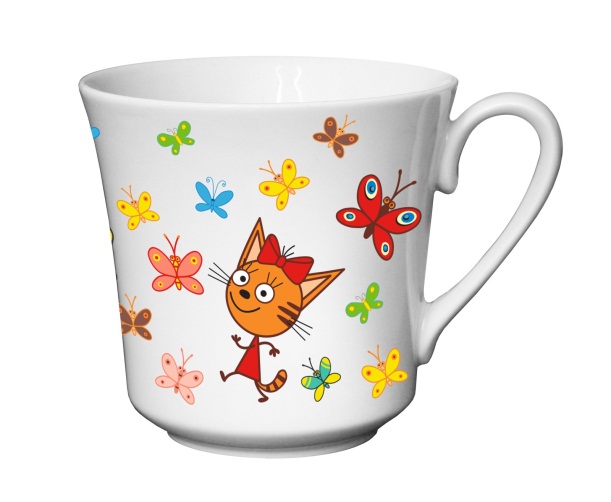 ЧТО НАХОДИТСЯ
СПРАВА ВНИЗУ?
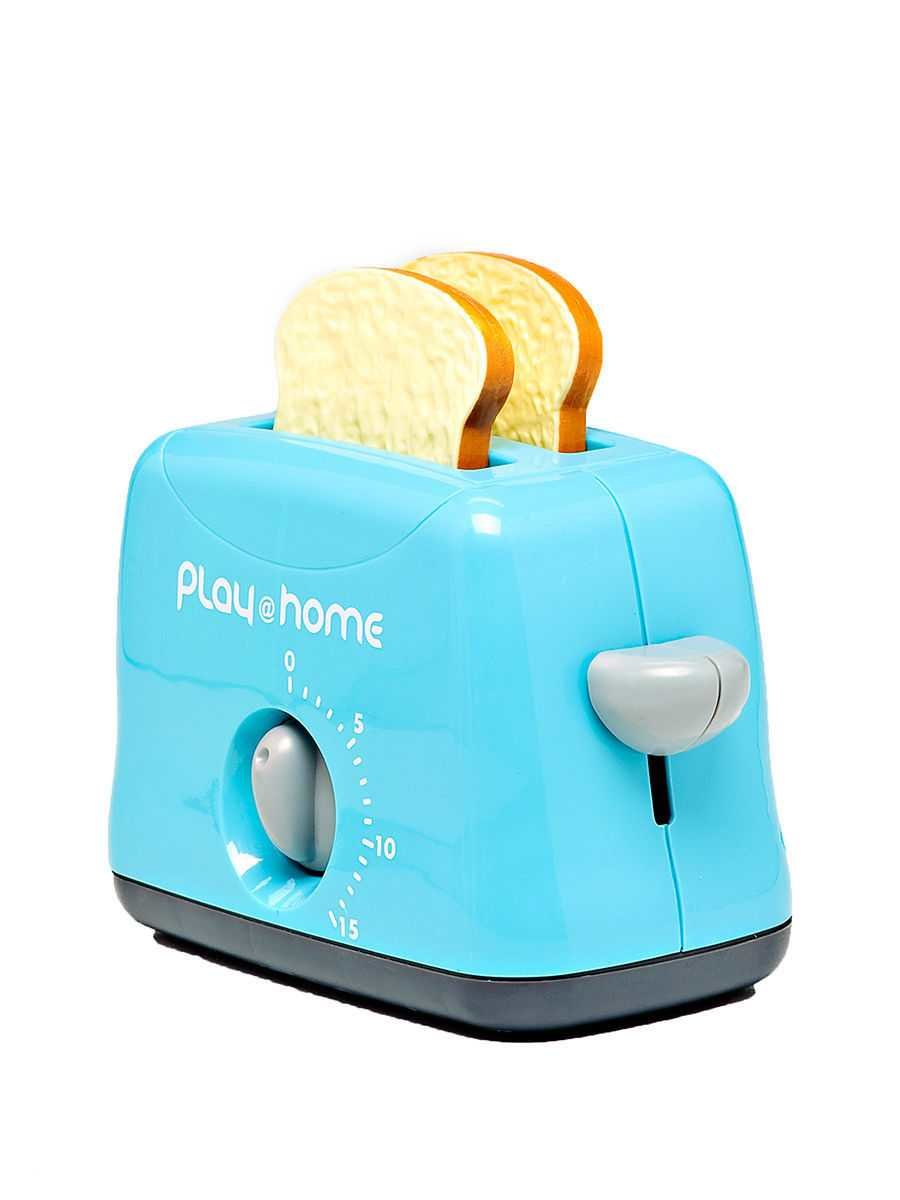 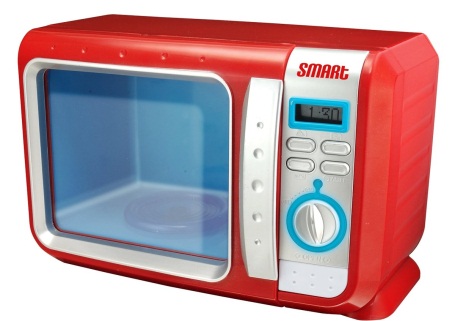 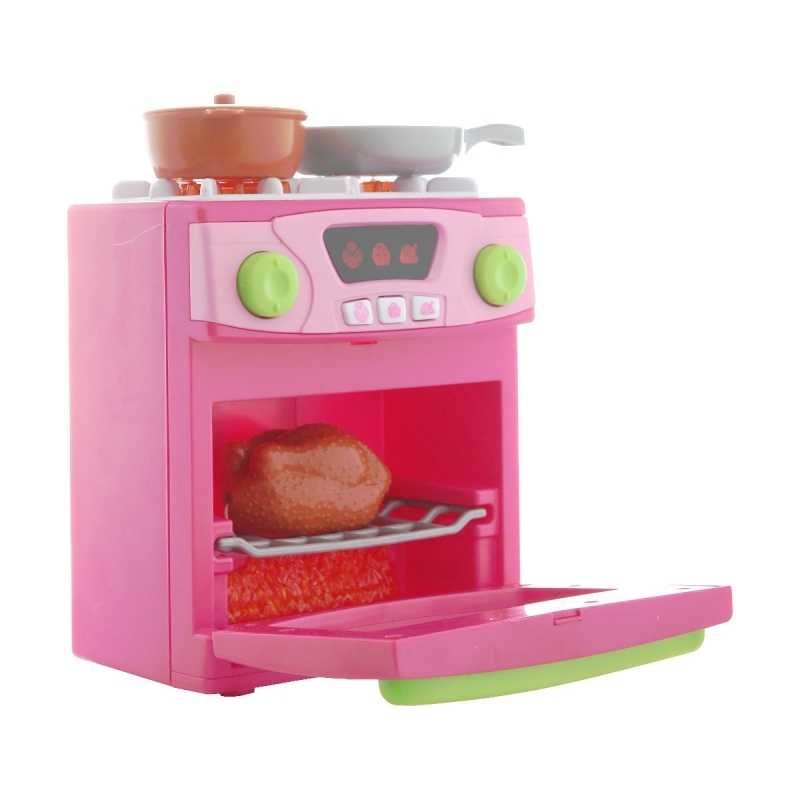 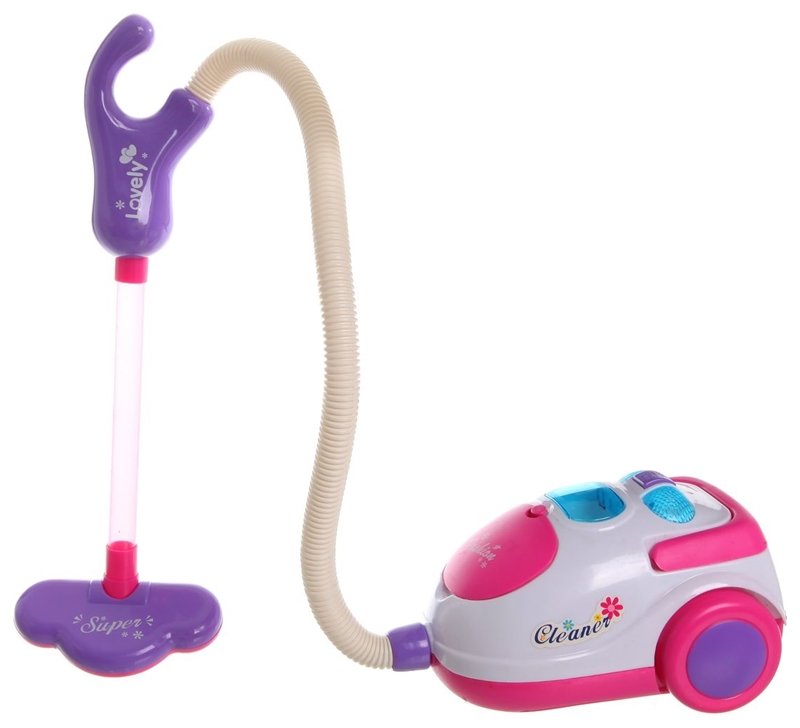 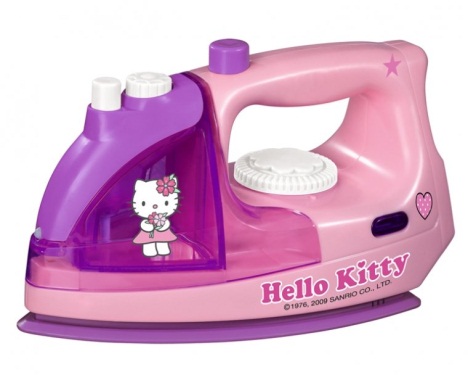 ЧТО НАХОДИТСЯ
ПО СЕРЕДИНЕ?
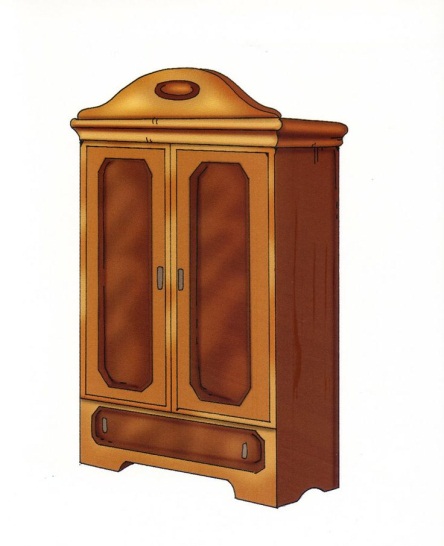 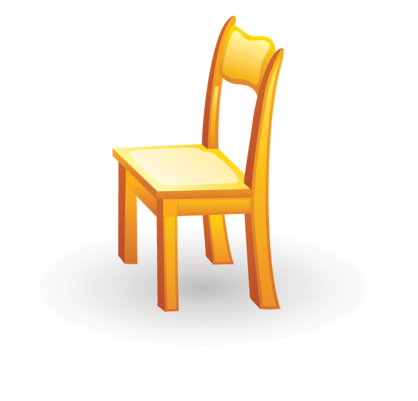 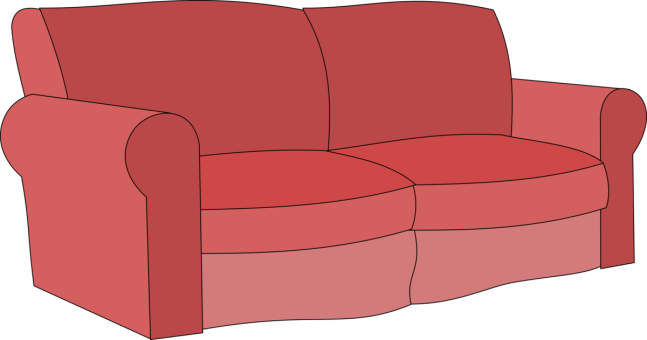 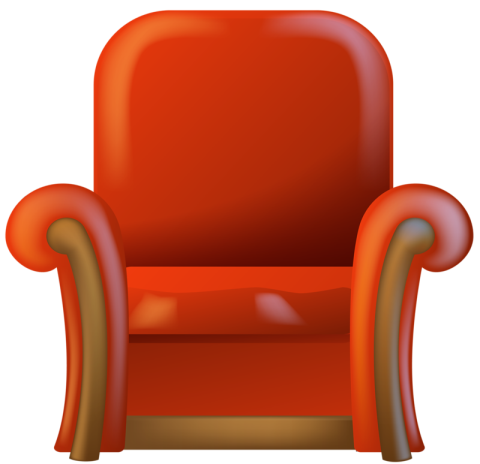 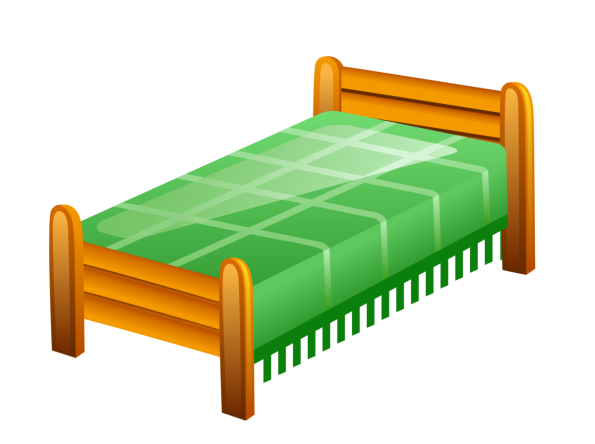 Игровое упражнение «Назови дни недели».
   Воспитатель вместе с детьми рассматривает календарь и уточняет название каждого дня недели, указывая его стрелками. Затем дает детям задания:
   – покажите на календаре, какой сегодня день недели и назовите его;
   – покажите и назовите, какой день недели был вчера;
   – покажите и назовите, какой день недели будет завтра.
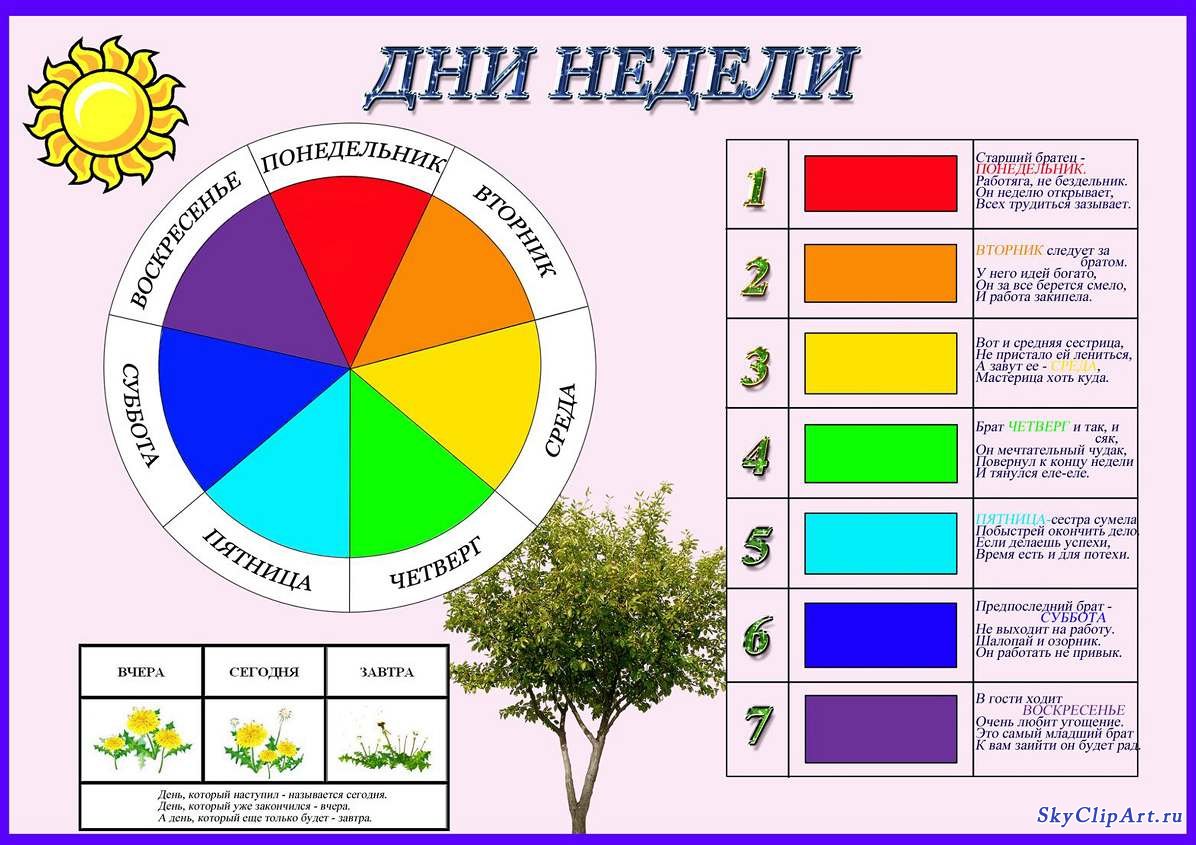 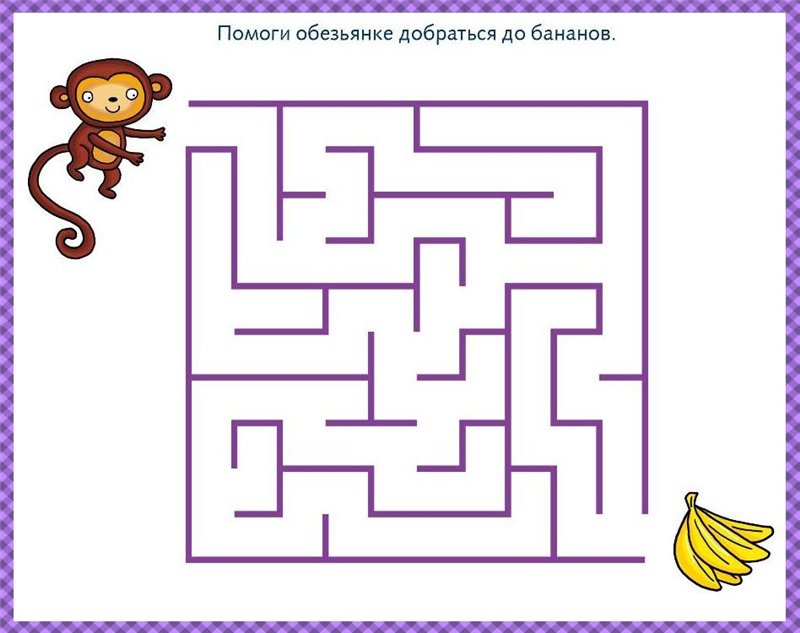